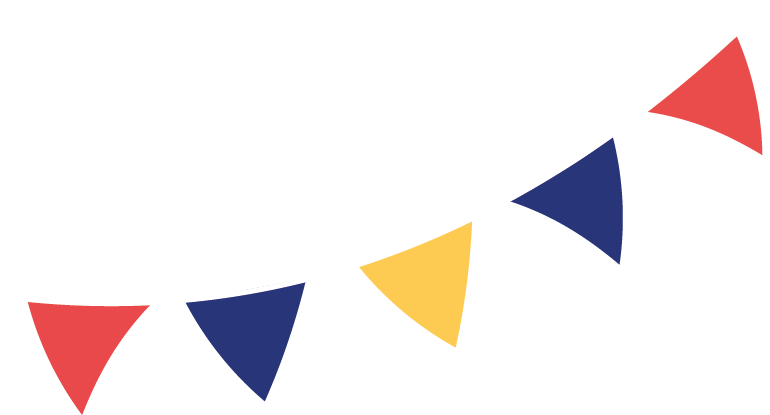 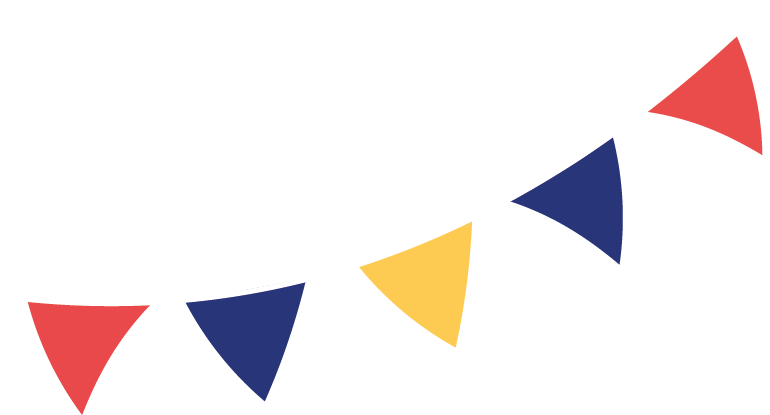 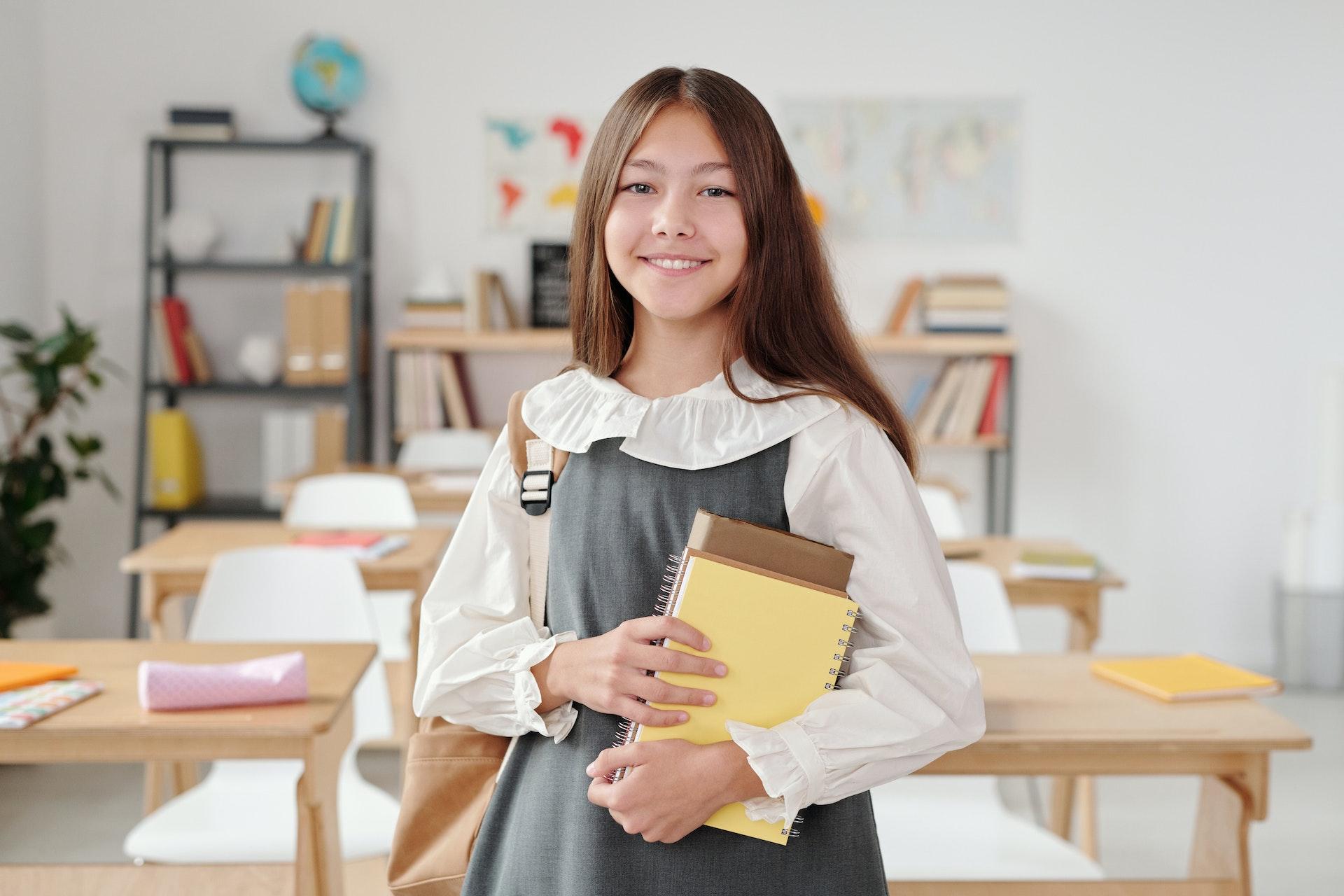 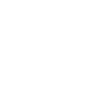 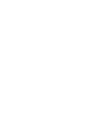 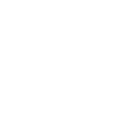 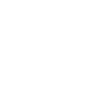 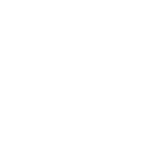 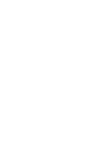 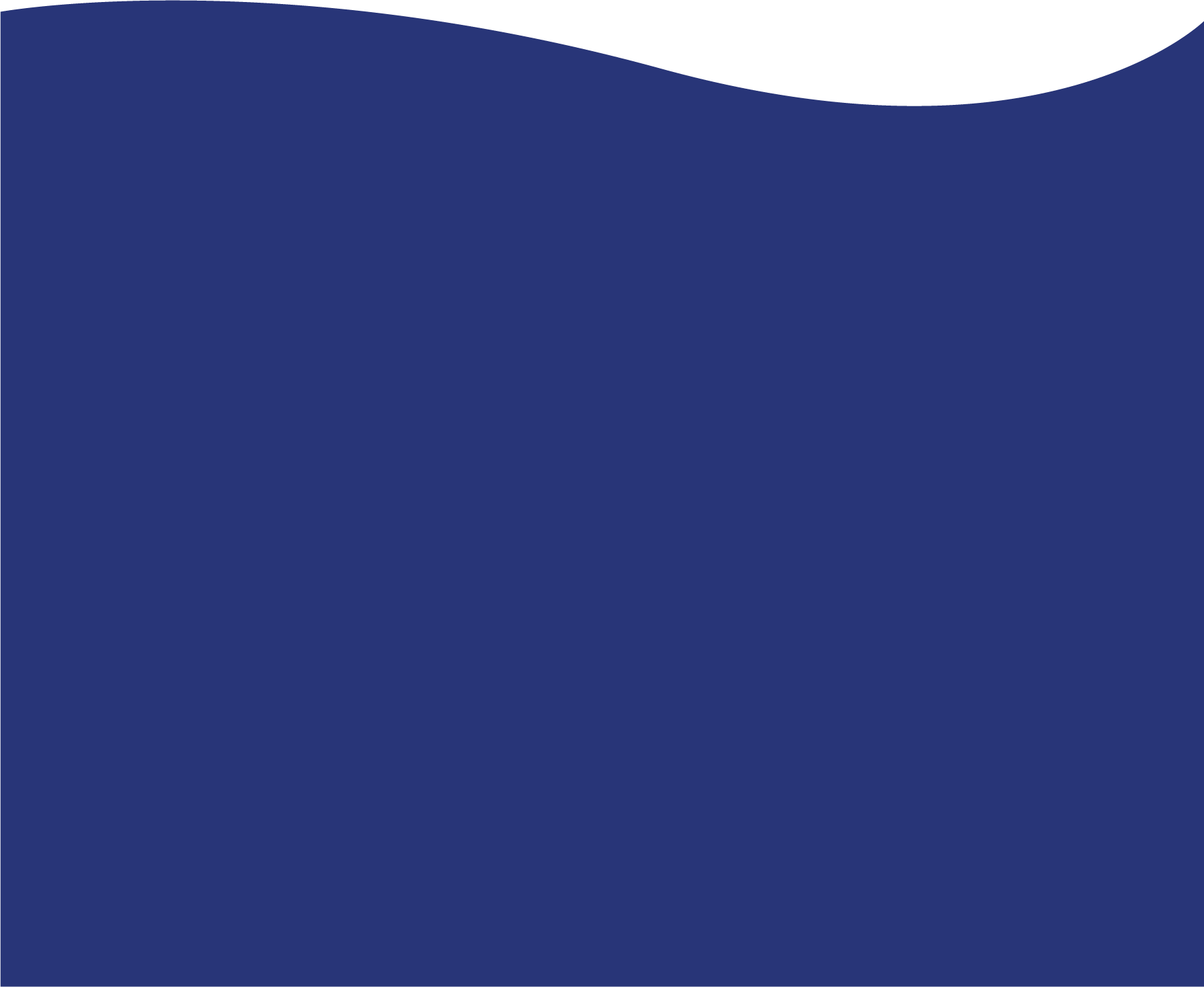 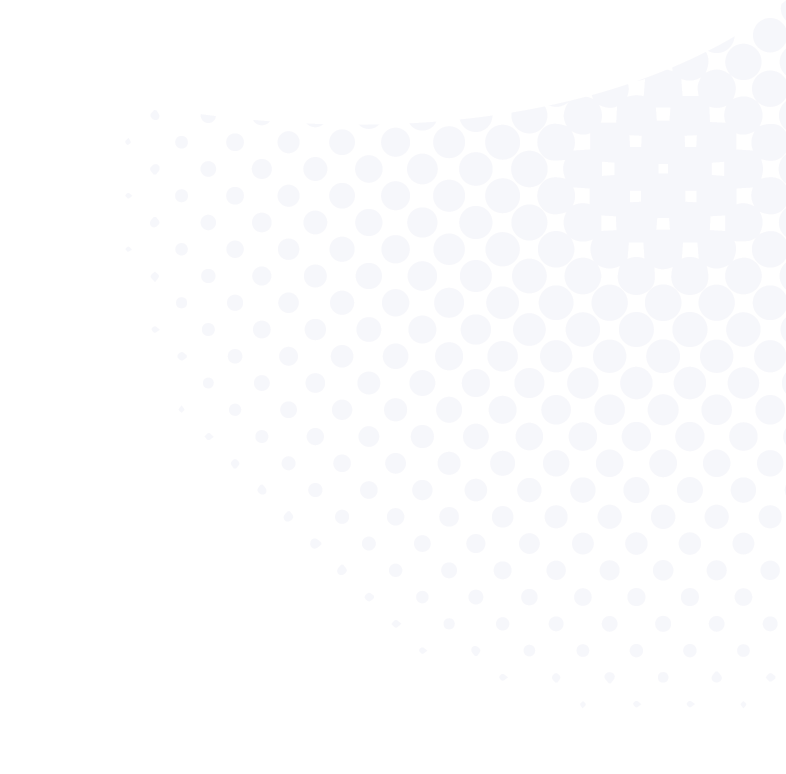 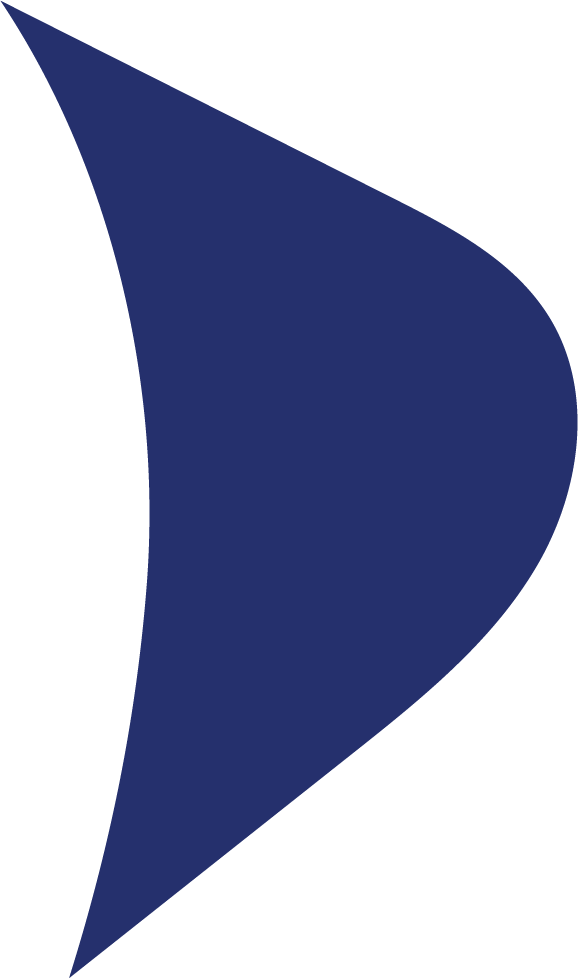 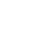 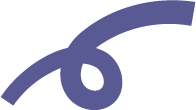 Join Us for
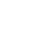 EMILY'S
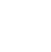 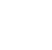 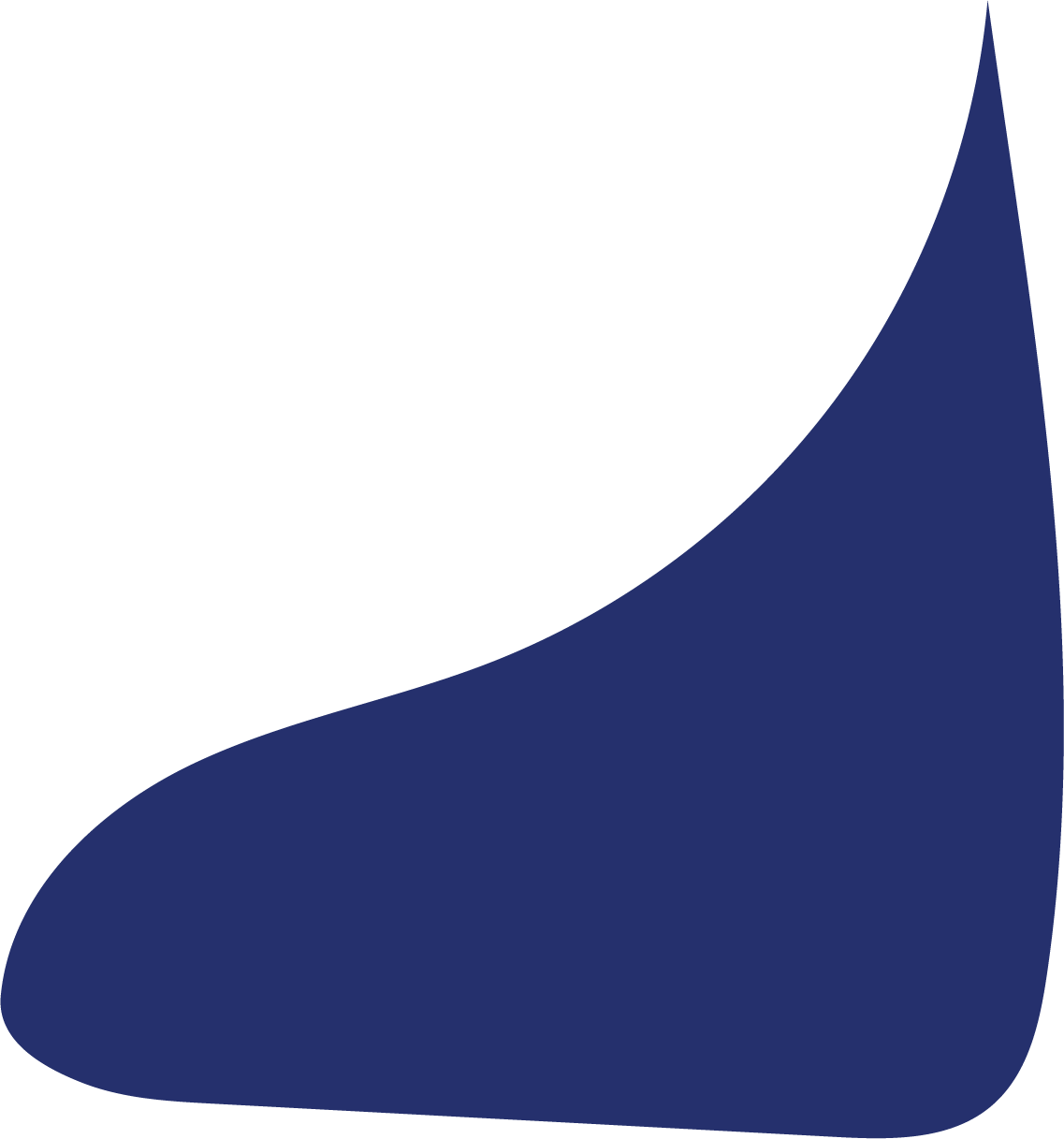 Birthday Celebration
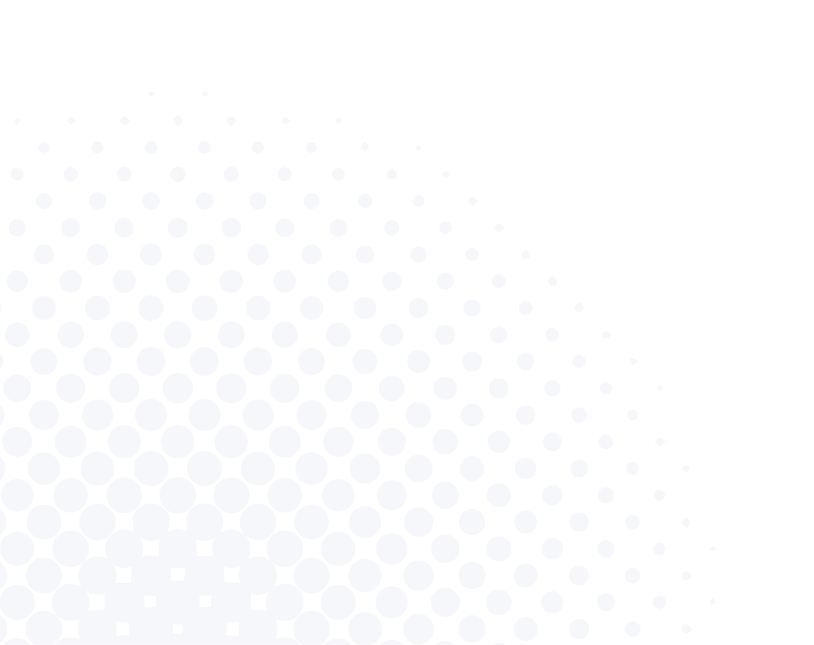 at School
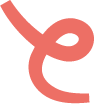 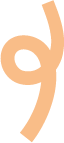 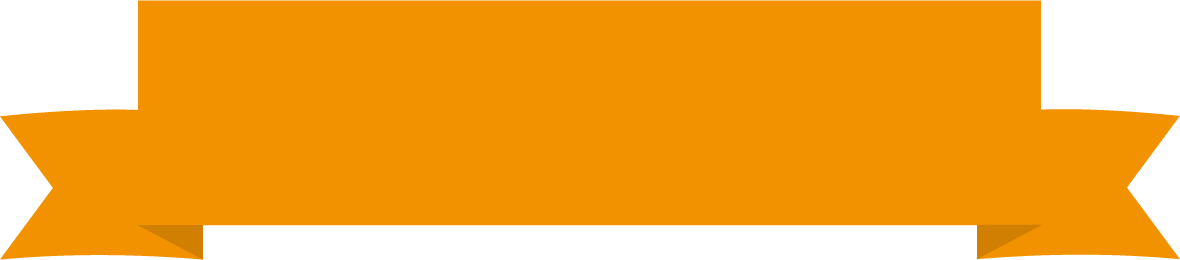 September 16 on Friday
From 3.25 a.m. to 6 p.m.
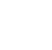 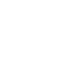 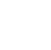